به نام خداي بخشنده و مهربان
تاریخچه سازمان تامین اجتماعی
فعالیت  بیمه های اجتماعی در ایران با تشکیل صندوق احتیاط کارگران شبکه راه آهن کشور در سال 1310 پایه ریزی شد گسترش شمول حمایت های بیمه ای منجر به تصویب لایحه بیمه کارگران در 29 آبان ماه 1322 وسپس تصویب لایحه بیمه های اجتماعی کارگران در سال 1332 و آغاز به کار سازمان بیمه های اجتماعی کارگران شد.
سازمان بیمه های اجتماعی گارگران در سال 1342 بنا به پیشنهاد وزارت کار و امور اجتماعی و تایید هیات وزیران وقت به سازمان بیمه های اجتماعی تغییر نام یافت ودر نهایت در تیرماه 1354 با گسترش یافتن دامنه پوشش و شمول تعهدات آن و ادغام برخی سازمان های بیمه تامین اجتماعی دیگر سازمان تامین اجتماعی تشکیل شد.
جمعیت تحت پوشش سازمان تامین اجتماعی
جمعیت تحت پوشش ساز مان تامین اجتماعی شامل حدود 13 میلیون نفر بیمه شده اصلی و بیش از 2/5 میلیون نفر مستمری بگیر ( بازنشسته، از کار افتاده و باز مانده) است که با احتساب افراد تحت تکفل آنها بالغ بر 39 میلیون نفر می شود.
تعداد کارکنان سازمان تامین اجتماعی
تعداد کارکنان سازمان تامین اجتماعی اعم از کار کنان ستادی و شاغلین در شعب بیمه ای و واحدهای درمانی سراسر کشور قریب به 65 هزار نفر است که از این تعداد ، بیش از 45 هزار نفر در واحدهای بخش درمان مستقیم در سراسر کشور مشغول به کار هستند.
حمایت های سازمان تامین اجتماعی
مهمترین تعهدات و حمایت های سازمان تامین اجتماعی به قرار زیر است:
1- حمایت در برابر حوادث ، بیماری ها و ایام بارداری
2- مستمری بازنشستگی
3- مستمری از کار افتادگی
4- مستمری بازماندگان
5- مقرری بیمه بیکاری
6- غرامت دستمزد ایام بیماری
7- کمک هزینه کفن و دفن
8- کمک هزینه ازدواج و...
خدمات های سازمان تامین اجتماعی
مهمترین خدمات های سازمان تامین اجتماعی به قرار زیر است:
1- حق عائله مندی ، حق اولاد، حق مسکن و بن مستمری دیگران
2- کمک هزینه زنان سرپرست خانوار مکفل فرزند
3- ارائه تسهیلات مالی به بیمه شدگان شامل وام ضروری ، وام احداث مسکن، وام خرید مسکن
منابع و مصارف سازمان تامین اجتماعی
سازمان تامین اجتماعی به صورت یک دستگاه عمومی غیر دولتی  با هویت اجتماعی و اقتصادی متکی بر ساز و کار های بیمه های اجتماعی با استقلال اداری و مالی اداره می شود. و مصارف سازمان به بخش های زیر تقسم می شود:
1- تعهدات بلندمدت شامل مستمری بازنشستگی و کار افتادگی و بازماندگان
2- تعهدات کوتاه مدت شامل کمک هزینه ازدواج و...
3-هزینه خدمات درمانی
4-پرداخت مقرری بیمه بیکاری
5- هزینه اداری و تشکیلاتی
تشکیلات سازمان تامین اجتماعی
سازمان تامین اجتماعی دارای وظایف عمده در دو بخش بیمه ای و درمانی می باشد و تشکیلات آن به صورت زیر می باشد:
1- معاونت امور اقتصادی و برنامه ریزی
2- معاونت حقوقی و امور مجلس 
3- معاونت فنی و درآمد
4- معاونت اداری و مالی
5- معاونت امور درمان
6-اداره کل امور استانها
7- اداره کل تامین اجتماعی استانها
8- مدیریت درمان استان
لوگوی سازمان تامین اجتماعی
معرفی نشانه تامین اجتماعی
1- سه نفر انسان که در وسط دایره قرار دارند سمبل اجتماع و خانواده  هستند ظاهرا برابر یکساند به جز نفر وسط که حکم بزرگ خانواده دارد.یکسان و برابر بودن آدم ها حمایت و 
برخورداری یکسان سازمان در جامعه است.
2- دایره دایره آن سمبل گردش زمان در مقاطع مختلف عمر انسان است.
3- طرح بیرون دایره به دو قسمت پایین و بالا تقسیم می شود. قسمت پایین آن دست حمایت خانواده یا اجتماع است و قسمت بالا دست دیگر یا چتری است که خانواده را زیرپوشش و حفاظت خود گرفته است .وتعریف دیگر آنکه دو دست از پایین و بالا بهم متصل شده اند که تمام متصل شده اند که تمام دوران زندگی قبل و بعد از مرگ را در حمایت و پوشش خود قرار دهند.
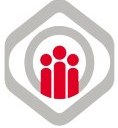 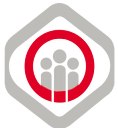 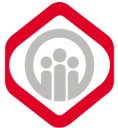 سرمایه گذاری سازمان تامین اجتماعی
فعالیت شرکت ها و موسسه وابسته با تحت مالکیت سازمان به شرح زیر می باشد:
1- شرکت سرمایه گذاری تامین اجتماعی
2- شرکت سرمایه گذاری خانه سازی ایران
3- بانک رفاه کارگران
4- شرکت کار و تامین
5- شرکت پزشکی حکمت
6- شرکت رفاه گستر تامین اجتماعی
7- شرکت مشاور مدیریت و خدمات تامین
سرمایه گذاری سازمان تامین اجتماعی
8- موسسه املاک و مستغلات تامین اجتماعی
9- موسسه خدمات اجتماعی
10- موسسه فرهنگی – هنری آهنگ آتیه
11- موسسه حسابرسی تامین اجتماعی
موسسه حسابرسی تامین اجتماعی
کلیات:
موسسه حسابرسی تامین اجتماعی در سال 1372 تاسیس و پس از انجام برخی مراحل مقرراتی و تشریفات ثبتی بصورت موسسه غیر تجاری انتفاعی در اداره ثبت شرکتها و موسسات غیر تجاری تهران به ثبت رسیده است . مرکز اصلی موسسه در تهران و21 دفتر نمایندگی آن در مراکز استانها واقع گردیده اند.
[Speaker Notes: غیر تجاری]
فعالیت اصلی موسسه حسابرسی تامین اجتماعی
موضوع فعالیت موسسه عبارتست از ؛تامین نیازهای اساسی سازمان تامین اجتماعی اعم از بخشها و واحدهای تابعه در زمینه بازرسی ،حسابرسی داخلی و ارائه خدمات مالی و مشاوره مدیریت و همچنین تدوین و تعمیم اصول و ضوابط حسابداری و حسابرسی مورد نیاز آنها ، شامل امور مالی و حسابداری، امور مشاوره مالیاتی، مدیریت و بیمه ای ، رسیدگیهای ویژه،طراحی نظامهای اطلاعاتی مدیریت،انجام مطالعات و تحقیقات در امور مالی،اقتصادی و سرمایه گذاری،انجام امور انحلال و تصفیه،نظارت بر شرکتها،انجام حسابرسی در امور بیمه ای و....
وظایف و اختیارات موسسه حسابرسی تامین اجتماعی
وظایف و اختیارات موسسه حسابرسی تامین اجتماعی به شرح زیر می باشد:
1- انجام وظایف بازرسی و امور حسابرسی بخشها و واحدهای تحت پوشش سازمان تامین اجتماعی
2- ارائه خدمات و مشاوره در زمینه های مالی و مدیریت و طرح و استقرار سیستمهادر بخشها و شرکتها اجتماعی و...
3- انجام حسابرسی و خدمات مالی و مدیریت موردی و ارجاعی از سوی مدیر عامل سازمان تامین اجتماعی 
4- انجام تحقیقات و مطالعات لازم به منظور کسب آخرین   اطلاعات در زمینه حسابداری و حسابرسی
استانداردهای حسابرسی بیمه تامین اجتماعی
استانداردهای حسابرسی بیمه تامین اجتماعی به شرح زیر می باشد:
1- استاندارد حسابرسی 230- مستندسازی
هدف این استاندارد، ارائه استانداردها و راهنماییهای لازم در ارتباط با مستند سازی است. فهرست سایر استانداردهای حاوی الزامات و راهنماییهای ویژه مستندسازی در پیوست ارائه شده است .
پیوست
استاندارد های حسابرسی بیمه تامین اجتماعی
2- استاندارد حسابرسی 220- کنترل کیفیت حسابرسی اطلاعات مالی تاریخی
هدف این استاندارد، ارائه استانداردها و راهنماییهای لازم درباره مسئولیتهای مشخص کارکنان موسسه حسابرسی در مورد روشهای کنترل کیفیت حسابرسی اطلاعات مالی تاریخی(شامل حسابرسی صورتهای مالی) است. این استاندارد لازم است با بخشهای الف و ب آیین رفتار حرفه ای (نشریه123) مطالعه شود.
پیوست
استانداردهای حسابرسی بیمه تامین اجتماعی
3- استاندارد حسابرسی 330- روشهای حسابرسی در برخورد با خطرهای برآوردی
هدف این استاندارد، ارائه استانداردها و راهنماییهای لازم برای تعیین برخوردهای کلی و طراحی روشهای حسابرسی لازم برای مقابله با خطر برآوردی تحریف با اهمیت در سطح صورتهای مالی و سطح ادعا در حسابرسی صورتهای مالی است. شناخت حسابرس از واحد مورد رسیدگی و محیط آن ،شامل کنترلهای داخلی و برآورد خطر تحریف با اهمیت در استاندارد315 توصیف شده است.
پیوست
استانداردهای حسابرسی بیمه تامین اجتماعی
4- استاندارد حسابرسی 315- شناخت واحد مورد رسیدگی و محیط آن و برآورد خطرهای تحریف با اهمیت
هدف این استاندارد، ارائه استانداردها و راهنماییهای لازم درباره کسب شناخت از واحد مورد رسیدگی و محیط آن شامل کنترلهای داخلی و برآورد خطرهای تحریف با اهمیت در حسابرسی صورتهای مالی است .الزامات و راهنماییهای این بخش لازم است که در سایر بخشها بکار گرفته شود.
پیوست
استاندارد های حسابرسی بیمه تامین اجتماعی
5- استاندارد حسابرسی 200- هدف و اصول کلی حسابرسی صورتهای مالی
هدف حسابرسي صورتهاي مالي اين است كه حسابرس بتوانددرباره این که آیا صورتهای مالی از تمام جنبه های با اهمیت طبق استانداردهای حسابداری تهیه شده است یا خیر ؟ اظهار نظر می کند.
پیوست
استانداردهای حسابرسی بیمه تامین اجتماعی
6- استاندارد حسابرسی 240- مسئولیت حسابرس در ارتباط با تقلب و اشتباه در حسابرسی صورتهای مالی
هدف این استانداردها و راهنماییهای لازم درباره مسئولیت حسابرس در ارتباط با تقلب و اشتباه در حسابرسی صورتهای مالی است اگرچه محور این استاندارد مسئولیت حسابرس درباره تقلب و اشتباه است اما مسئولیت اصلی پیشگیری و کشف تقلب و اشتباه به عهده مدیریت واحد مورد رسیدگی می باشد.
پیوست
استانداردهای حسابرسی بیمه تامین اجتماعی
7- استاندارد حسابرسی 500- شواهد حسابرسی
هدف این استاندارد ارائه استانداردها و راهنماییهای لازم درباره انواع شواهد حسابرسی کمیت و کیفیت شواهد حسابرسی و روشهای کسب این گونه شواهد در حسابرسی صورتهای مالی است.
پیوست
بخشنامه ودستورالعمل حسابرسی بیمه تامین اجتماعی
بخشنامه و دستورالعمل  مختلف حسابرسی بیمه تامین اجتماعی به شرح زیر می باشد:
1- دستورالعمل نحوه رسیدگی دفاتر و اسناد و مدارک کارفرمایان مشمول قانون تامین اجتماعی و خلاصه ای از بخشنامه های 11 و11/1 جدید درآمد مرتبط با حسابرسی بیمه ای
پیوست
بخشنامه و دستورالعمل حسابرسی بیمه تامین اجتماعی
   
   2- بخشنامه 14 جدید درآمد- دستورالعمل حق بیمه قراردادهای          پیمانکاری و مهندسین مشاور( نحوه محاسبه و وصول وصدور         مفاصاحساب)  
        پیوست 
   3-  بخشنامه14/2 جدید درآمد- اصلاح دستورالعمل پیمانکاران و           مهندسین مشاور
        پیوست
بخشنامه و دستورالعمل حسابرسی بیمه تامین اجتماعی
 
      4- بخشنامه 14/3 جدید درآمد- دستورالعمل نحوه شناسائی            قرارداد های فناوری اطلاعات و ارتباطات ومحاسبه بیمه              کارکنان شاغل در قراردادهای مذکور       پیوست 
    5- بخشنامه 14/5 جدید درآمد- نحوه احتساب حق بیمه                  قراردادهای غیرعمرانی ونحوه احتساب جرائم بیمه قرارداد
        پیمانکاری                                    پیوست
منابع:
1- سایت سازمان بیمه تامین اجتماعی 
2- سایت موسسه حسابرسی تامین اجتماعی
3- سایت سازمان حسابرسی
4- کتاب قوانین بیمه و استانداردهای حسابرسی
از توجه و حوصله شما سپاسگزارم